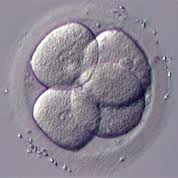 Principles of Development
Chapter 8
Fertilization
The union of male and female gametes to form a zygote.

Fertilization accomplishes two things:
	1. it provides for recombination of paternal and
	    maternal genes (restoring the original diploid 
	    number of chromosomes).
	2. activates the egg to begin development

Some species can be artificially induced to initiate fertilization (artificial parthenogenesis) and some don’t need sperm at all (parthenogenesis).
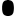 Cleavage and Early Development
During cleavage the embryo divides repeatedly to convert the large cytoplasmic mass into a large cluster of small, maneuverable cells called blastomeres.

No growth occurs during this period, only subdivision of mass, which continues until normal somatic cell size is attained.

At the end of cleavage, the zygote has been divided into many hundreds or thousands of cells and the blastula stage is formed
The yolk-rich end is the vegetal pole and the other end is the animal pole.

During each division, a distinct cleavage furrow is visible in the cell.

Isolecithal – very little yolk, evenly distributed
Mesolecithal – moderate yolk, concentrated at vegetal pole
Telolecithal – lots of yolk, concentrated at vegetal pole

Explain the difference between holoblastic and meroblastic eggs
Development After Cleavage
Blastulation:
	- cleavage leads to a cluster of cells called a blastula
	- In most animals, the cells are arranged around a
	  central fluid-filled cavity called a blastocoel.
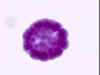 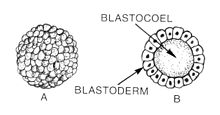 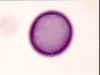 Gastrulation:
	- during gastrulation, the spherical blastula is
	  converted into a more complex configuration
	  forming a second germ layer.
	- The sphere is pushed inward forming a pouch
	   called an archenteron or a gastrocoel. The 
	  opening to the pouch/gut is called a blastopore.
	- The gastrula stage has two layers of cells 
	  surrounding the blastocoel:
		ectoderm – outer skin
		endoderm – inner skin
A – ectoderm

B – blastocoel
 
C – archenteron/gastrocoel
 
D – endoderm
 
E – blastopore
Formation of a Complete Gut
If the gut only opens at the blastopore it is called an incomplete gut (sea anemones and flatworms)
	- food must be completely digested or undigested
	  parts egested back through the mouth.

Most animals have a complete gut with a second opening, the anus

When a complete gut forms, the archenteron moves inward until it meets the ectodermal wall of the gastrula. The endodermal tube now has two openings.
Formation of Mesoderm
Animals with two germ layers are called diploblastic (ex. Sea anemones and comb jellies). Most animals have a third germ layer and are triploblastic.

The third layer is called the mesoderm and lies between the endoderm and ectoderm.

At the end of gastrulation, ectoderm covers the embryo, and mesoderm and endoderm have been brought inside. As a result, cells have new positions and new neighbors, so interactions among cells and germ layers then generate more of the body plan.
Formation of the Coelom
Cells forming mesoderm are derived from the endoderm, but there are two ways that a middle tissue layer of mesoderm can form, schizocoely and enterocoely.
	
	schizocoelous – mesodermal cells fill the blastocoel,
			     forming a solid band of tissue around
			     the gut.
			*then through programmed cell death,
			  space (coelom) opens inside the
			  mesodermal band.
			*the embryo now has two body, the gut
			  and the coelom.
Formation of the Coelom
enterocoelous (deuterostomes) – mesoderm forms
			  when cells from the central portion of
			  the gut lining begin to grow outward
			  as pouches, expanding into the
			  blastocoel.
			*as the pouches move outward, they
			  enclose a space which becomes a
			  coelomic cavity or coelom
			* the coelom completely fills the
			  blatocoel.
			*the embryo has two body cavities, a
			  gut and a coelom
Formation of the Coelom
A coelom is a body cavity completely surrounded by mesoderm.

The mesoderm with its internal coelom lies inside the space previously occupied by the blastocoel.

When coelom formation is complete, the body has three germ layers and two cavities.
There are two major groups of triploblastic animals:
		- protostomes
		- deuterostomes

The groups are identified by a suite of four developmental characters:
	1. radial or spiral positioning of cells as they cleave
	2. regulative or mosaic cleavage of cytoplasm
	3. fate of the blastopore to become mouth or anus
	4. schizozoelous or enterocoelous formation of 
	    coelom
Deuterstome Development
Cleavage Patterns:
	radial cleavage – embryonic cells are arranged in
			         radial symmetry around animal-
			         vegetal axis
	regulative development – fate of a cell depends on
					 its interactions with
					 neighboring cells; cell
					 fates are not fixed early
					 in development.
			 - each cell is able to produce entire
		              embryo if separated from other cells
Fate of Blastopore:
	blastopore become anus and second opening
	becomes the mouth

Coelom Formation:
	coelom formation – coelom forms by enterocoely. 
			          Both the mesoderm and coelom
			          are formed at the same time.

Slight variations may occur depending on the animal being studied. 

Examples: mammals, reptiles, birds, and fish
Protostome Development
Cleavage Patterns
	spiral cleavage – cleavage planes are diagonal to the
 			     polar axis
	mosaic development – cell fate is determined by the
				  distribution of certain proteins
				  and messenger RNA’s, called
			              morphogenetic determinants.
Fate of Blastopore
	blastopore becomes the mouth and the second 
	opening becomes the anus
Coelom Formation
	- coelom forms by splitting (schizocoely)
	- mesoderm forms when endodermal cells arise
	  ventrally at the lip of the blastopore

Examples: segmented worms, molluscs, arthropods,
	          roundworms